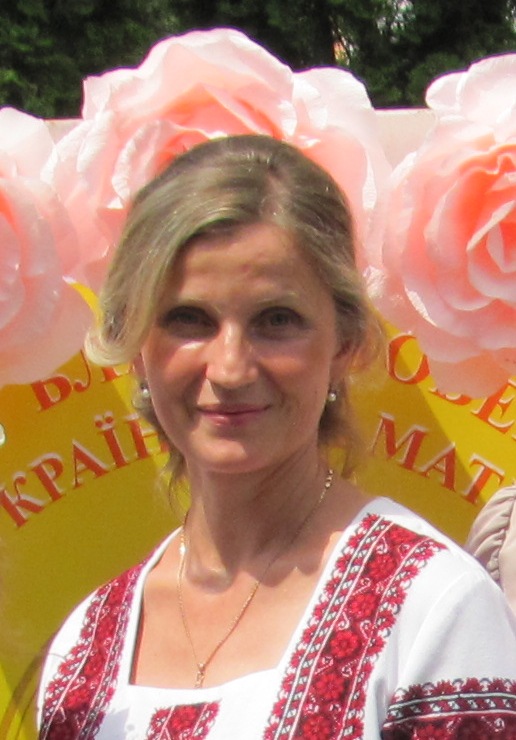 «Впровадження елементів критичного мислення в процес навчання молодших школярів»
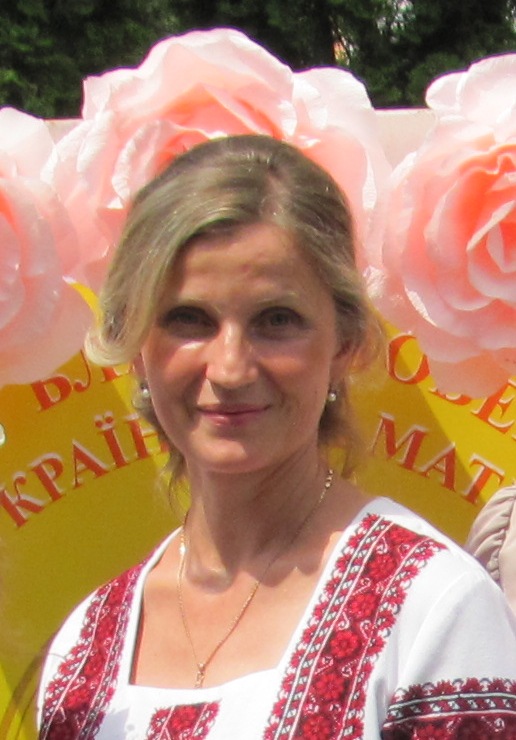 “Освіта, що не вчить  успішно жити в сучасному світі, немає жодної цінності.”
           Р. Кіосакі
З досвіду роботи вчителя 
Борщівського НВК “ЗНЗ І-ІІІст №3-гімназія ім.Р.Андріяшика”
Стахів Ірини Олекcіївни
Ми позбавляємо дітей майбутнього, якщо продовжуємо сьогодні навчати так, як навчали цього вчора.
Сучасний світ складний. Дитині  недостатньо дати лише знання. Ще важливо навчити користуватися ними. Знання та вміння, взаємопов’язані з ціннісними орієнтирами учня, формують його життєві компетентності, потрібні для успішної самореалізації у житті, навчанні та праці. 
(Концепція нової української школи).
Джорж Дьюї - американський філософ, психолог, реформатор освіти(1859-1952).
Сучасні роботодавці дедалі частіше шукають не просто виконавців, а людей, які готові мислити поза шаблонами. 
	Працівник майбутнього повинен бачити «крізь час» й втілювати в життя ідеї, котрі до нього ніхто не пропонував. 
	Майбутнє – це період, коли головною цінністю стане мозок, емоції й розвиток.
Актуальність теми
Радикальні зміни, які відбуваються в сучасному освітньому середовищі акцентують увагу на необхідності:
 виховання особистості мислячої, самостійної, творчої;
  здатності працювати з інформацією впродовж життя: здобувати її, переробляти, застосовувати для свого розвитку і самовдосконалення, передавати її;
уміння спілкуватися повинно стати невід’ємною рисою кожної людини.
Технологія розвитку критичного мислення допомагає учню не тільки засвоїти певний обсяг знань, а й сприяє розвитку його особистісних якостей.
Ознаки людини, яка мислить критично:
Компетентність 
 Інтелектуальна активність 
Допитливість 
 Незалежність мислення 
Вміння дискутувати 
 Проникливість 
 Самокритичність
           Джон Чаффа
Людина, яка мислить критично, вмітиме:
визначати проблеми; 
 аналізувати твердження;
  використовувати дослідницькі методи;
 враховувати альтернативні точки зору;
 формулювати власну точку зору і 
 відстоювати її логічними доказами; 
 синтезувати здобуті знання; 
 робити висновки;
прогнозувати наслідки своїх вчинків;
• прийняти оптимальне  рішення.
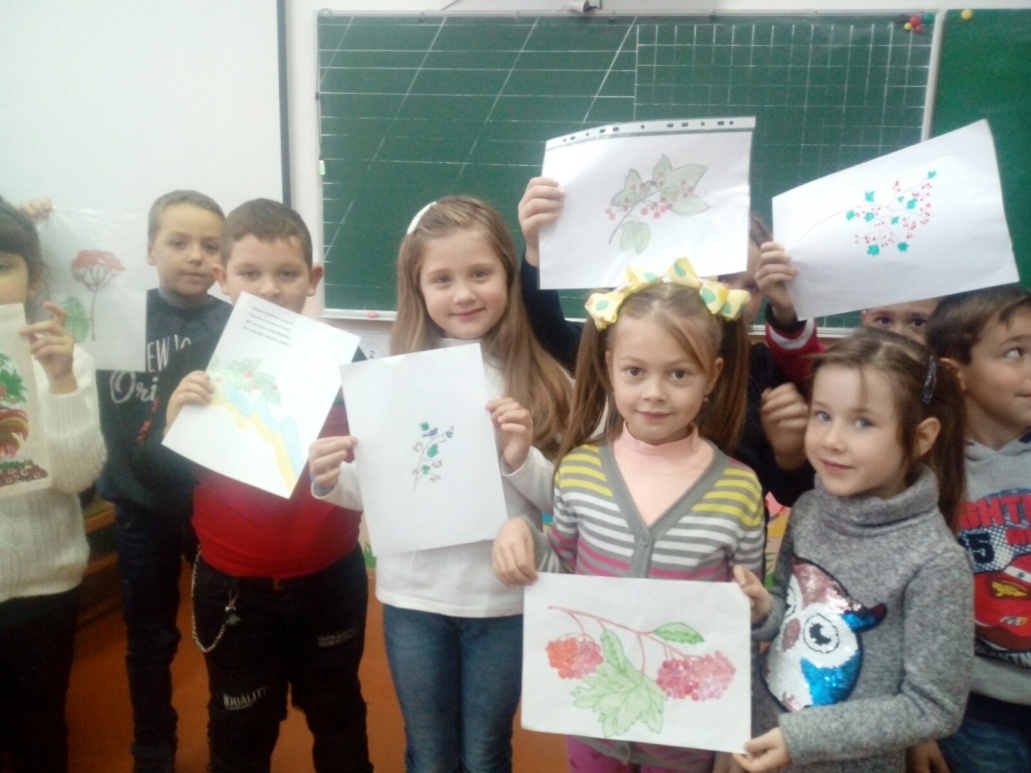 Я сьогодні кращий, ніж учора!
“ Найбільш мені сподобалось у твоїй роботі…”
“ Люди вчаться на своїх
помилках…”
“ Так хочеться швидше побачити…”
Високе 
оцінювання деталі
Позбавлення 
страху
Персональна 
винятковість
Авансування
Прихований 
інструктаж
Мотивація
активності
Мотивація
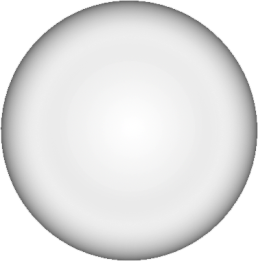 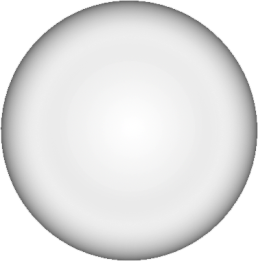 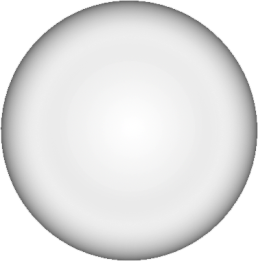 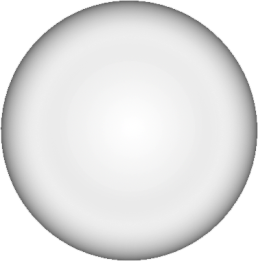 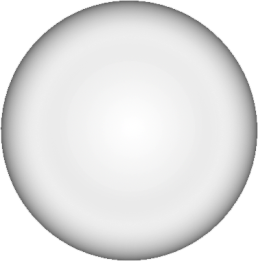 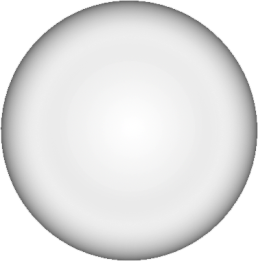 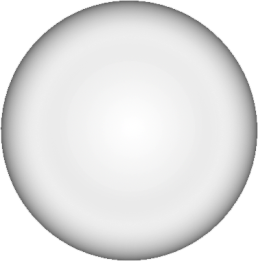 “ У тебе обов'язково все вийде”
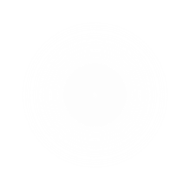 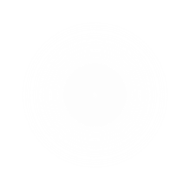 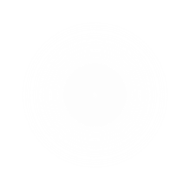 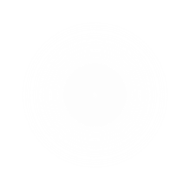 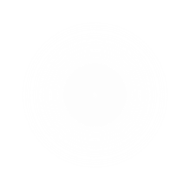 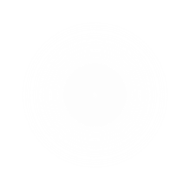 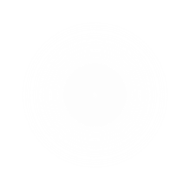 “ Тільки тобі я можу доручити…”
“ Можливо краще почати з …”
“ Без твоєї допомоги твоїм друзям не впоратись…”
Ситуації 
успіху
Товсті і тонкі питання, ромашка Блума, 
кластери,дерево передбачень, фішбоун, 
       оцінне вікно та інші
Складання  запитань 
і відповідей
Навички
 ведення 
дискусії
Представле-
ння своєї 
точки 
зору
Основні методи і 
прийоми теорії 
розвитку критичного 
мислення
Створення ланцюжків,вільне 
письмо, есе,сінквейн, сенкан, 
діаманта
Рольова гра,перехресна 
дискусія, суперечка – діалог,
 метод кутів, 6 капелюхів
Прийоми по розвитку
 навичок і 
розв’язання проблем
Мозковий штурм, карусель, 
групова робота, акваріум та інші
Використання вчителем стратегій критичного мислення забезпечує позитивні зміни в учнів
Етапи критичного мислення
Оцінювання 

   Синтез 

   Аналіз 

        Використання знань і вмінь 

   Розуміння    

  Знання
Сенкан
Рушник.
 Гарний, полотняний,
    різнокольоровий.
Зацікавлює, дивує,
   зворушує, приваблює.
Бережімо, пишаємося,
   даруємо.
Оберіг, зв'язок з
     минулим.
Порушена  послідовність
Учням пропонується кілька речень з тексту, записаних у порушеній послідовності.
Учні об`єднуються в групи. Кожна група повинна запропонувати свою послідовність поданих речень. Результат фіксується на дошці або окремих аркушах паперу.
Читають текст і перевіряють. Обговорюють.
Методика «Передбачення»
Передбачення теми уроку за текстом В.Сухомлинського         «Посиротив»
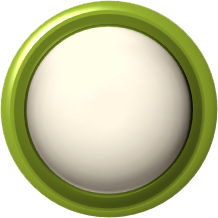 за прислів҆ями
Краще мати сліпі очі, 
ніж сліпе серце.
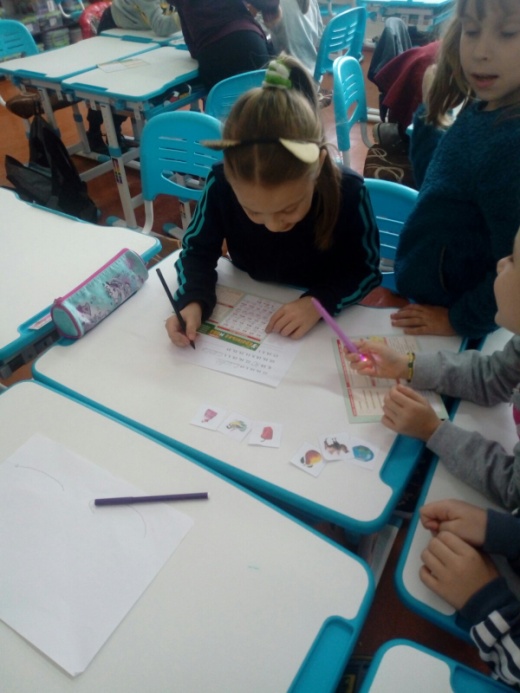 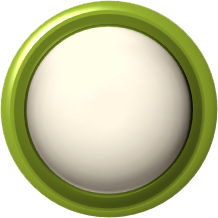 за загадками
Без сокири і без рук, а дім будує.
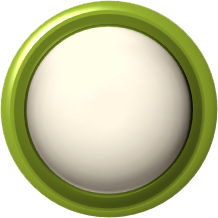 за назвою твору
Назва твору «Посиротив».
за ключовими словами
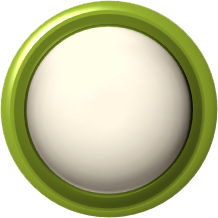 Прийшов із рогаткою
Весело цвірінькав Юрко не спав
Безрозсудливість – крок 
до біди.
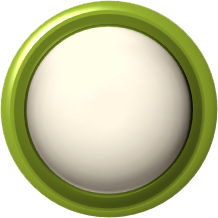 за твердженням,
 догмою
за малюнками
 і ілюстраціями
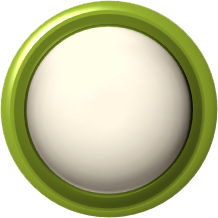 Читання з системою позначок «ПОМІЧ» (INSERT)
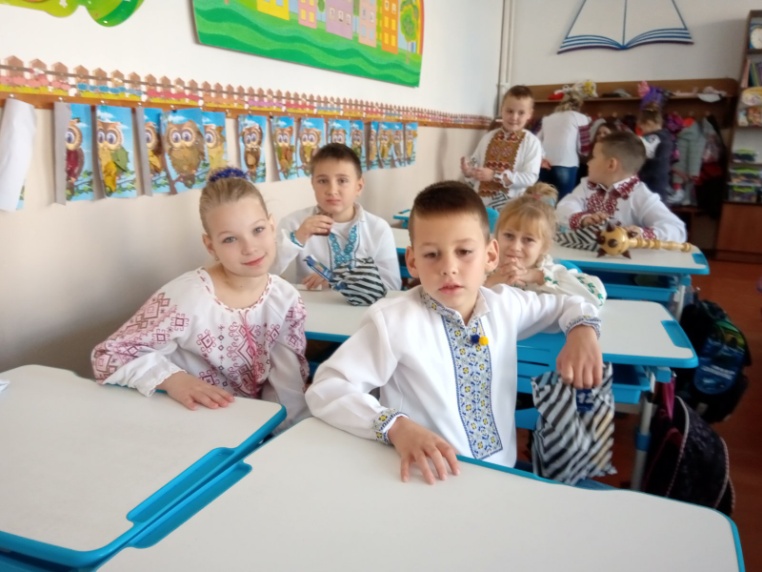 Семантична карта
Спрямоване читання
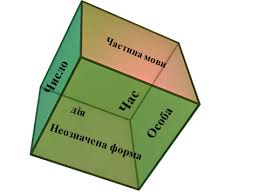 Методика «Кубування» (робота в групах)
Метод пошуку істини за допомогою  запитань
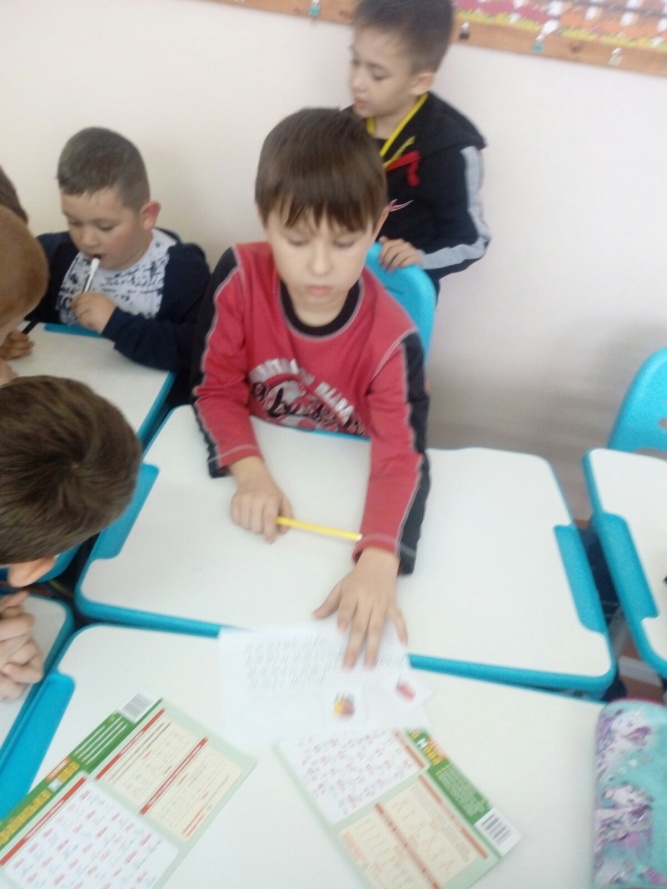 Ознайомчі
Цікаві
Контрольні
Прогнозуючі
Навідні
Олімпіадні
Критикуючі
Відсіюючі
Провокаційні
Мудрі
Запитання на 
самовизначення
Проблемні і 
розвиваючі
Вісім квадратів
Зменшене у багато разів зображення на площині всієї поверхні Землі або її частини за допомогою масштабу й умовних знаків, називається географічною картою
Число, яке показує, у скільки разів зменшено або збільшено реальні відстані на плані чи карті – це  масштаб.
 Великі ділянки суходолу, які з усіх боків омивають води морів і океанів, називаються островами. 
Найбільший материк на Землі -  Африка
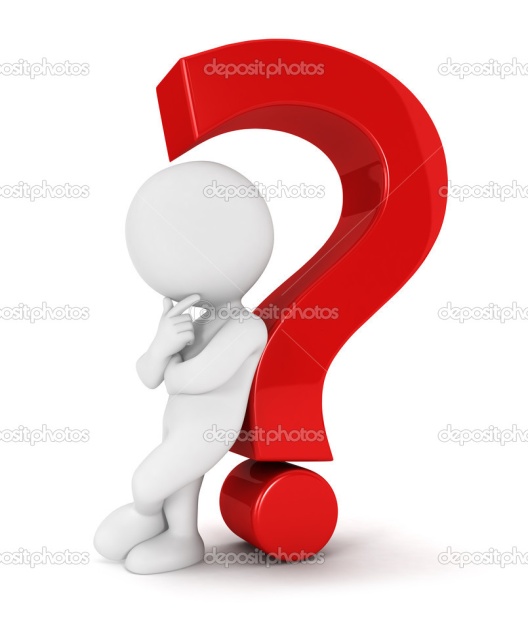 Гра «Так чи ні?»
(істинне чи хибне твердження)
Стратегія Fishbone
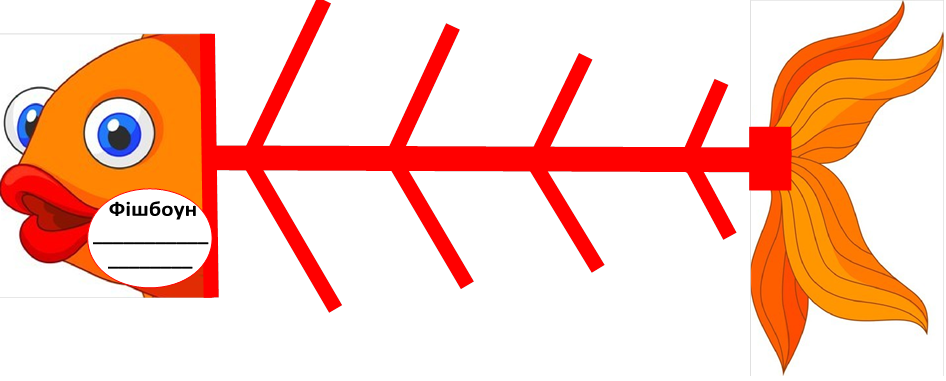 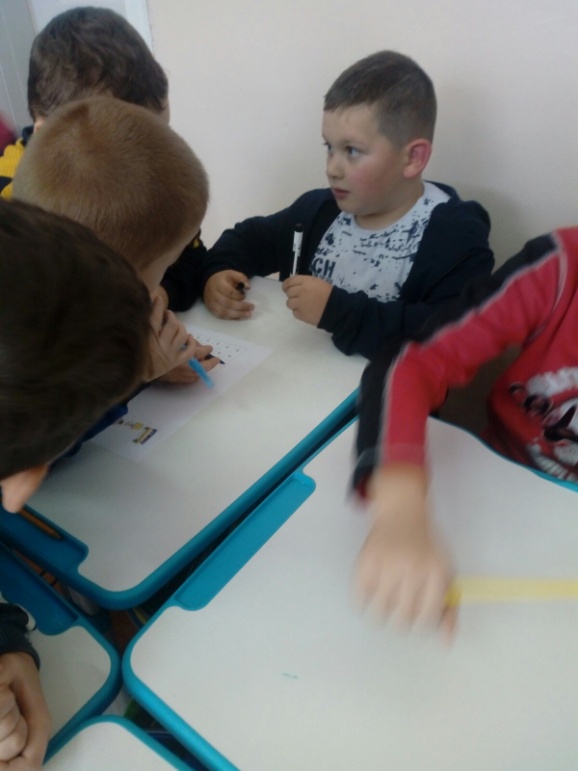 шкідлива їжа, напої
Потрібно вести здоровий спосіб життя
наркоманія
ігроманія
алкоголь
тютюнопаління
хвороби шлунку
злість, агресія
стреси, депресія
хвороби печінки, мозку
хвороби легенів, серця
Вплив способу життя на здоров҆ я людини
«Сюрприз»
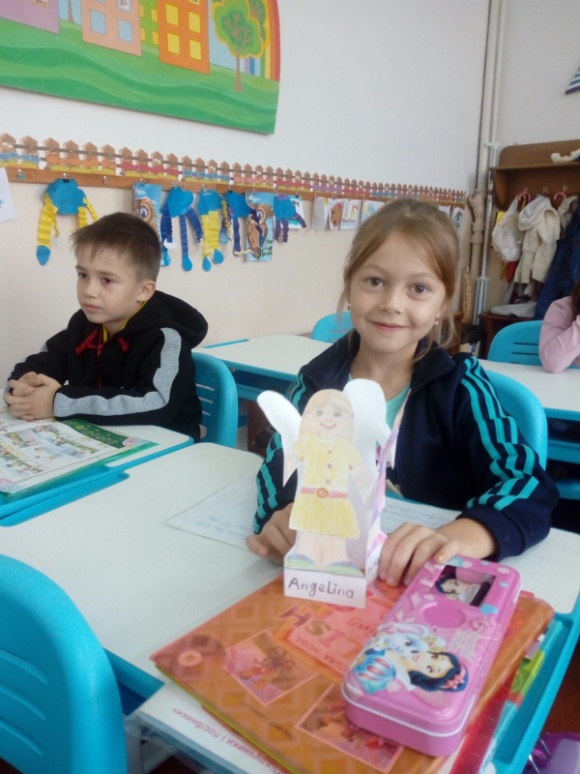 «Займи позицію»
Взаємне навчання
Учні вступають у роль вчителя і керують процесом навчання. Можуть працювати у групах або парах.
Метод «Рюкзак»
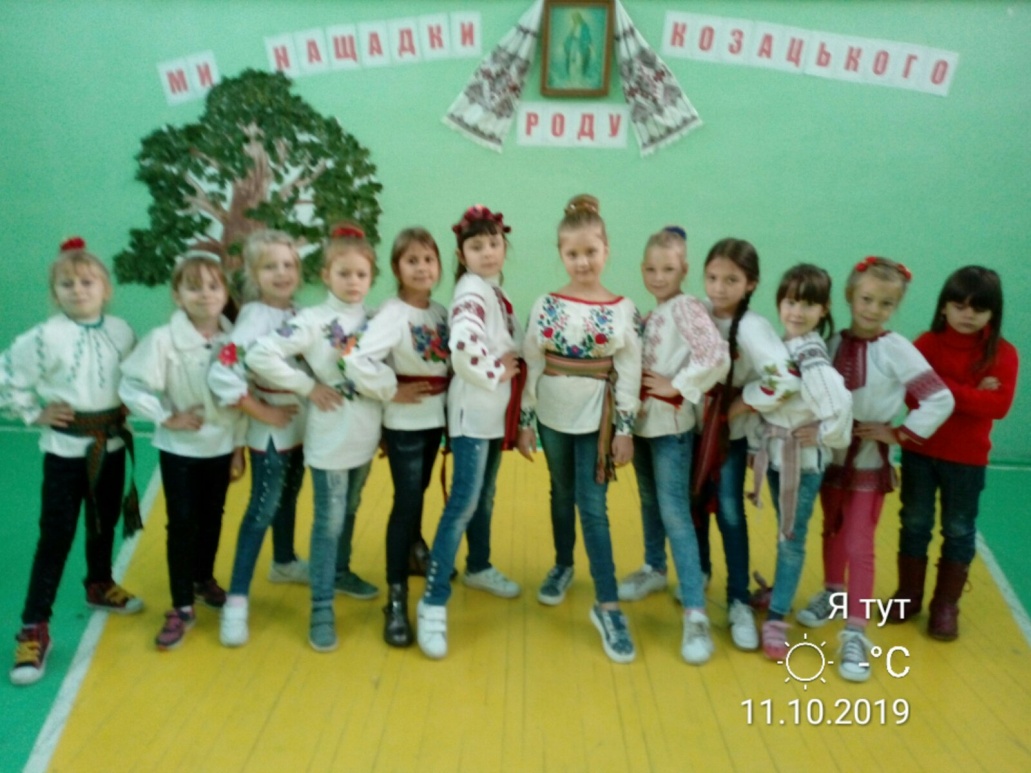 Кожен учень стисло записує на папері відповідь на запитання:  «Які  з тих завдань і умінь, що отримано на уроці, він візьме із собою для використання на інших уроках, для виконання домашнього завдання?» Аркуші з відповідями складають у рюкзак.
Метод дає можливість:
Незавершені  речення
Вносить в урок
 елемент гри.
Виділяти головне, 
  визначити можливість
 матеріалу.
Надає вчителеві
 інформацію 
про кожного учня, 
про методи роботи,
 що сподобалися їм.
На уроці читання ми ознайомились з …..
Сьогодні на уроці я вчився...
Найбільше мені сподобалося...
Було цікаво...
Завершую урок з... настроєм.
Сьогоднішній урок довів, що …
Дає можливість 
залучити до роботи
 всіх учнів.
Створює основу для 
проведення мотивації 
на наступних уроках.
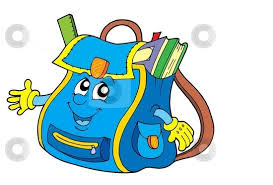 Модель випускника початкової школи
Дослідник
Всезнайко
Працює з інформацією
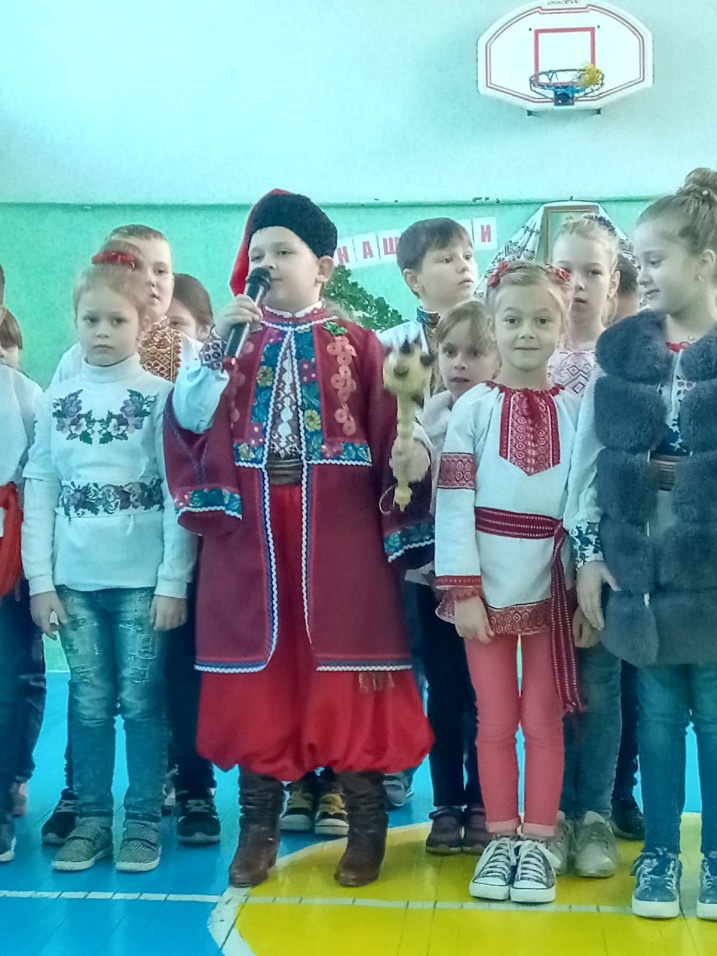 Всесторонньо розвинена особистість
Шукач нового
Мислить креативно
Критично мислить
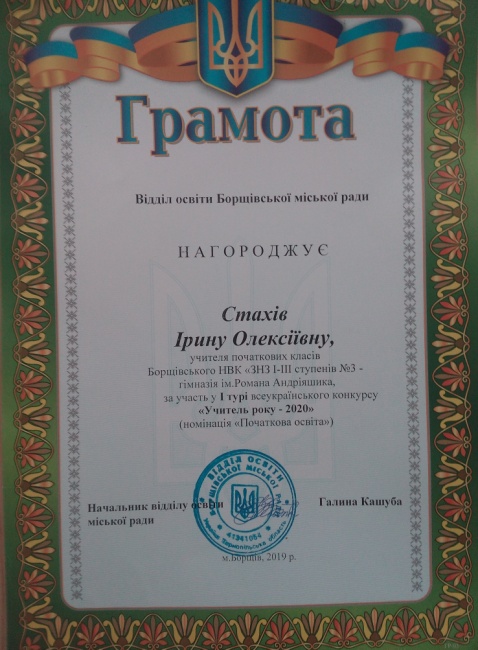 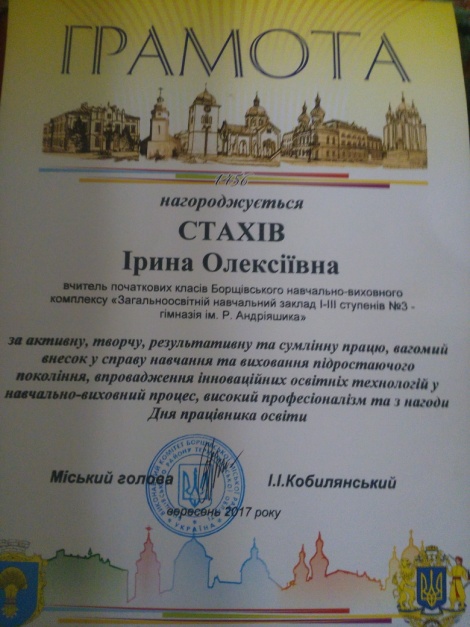 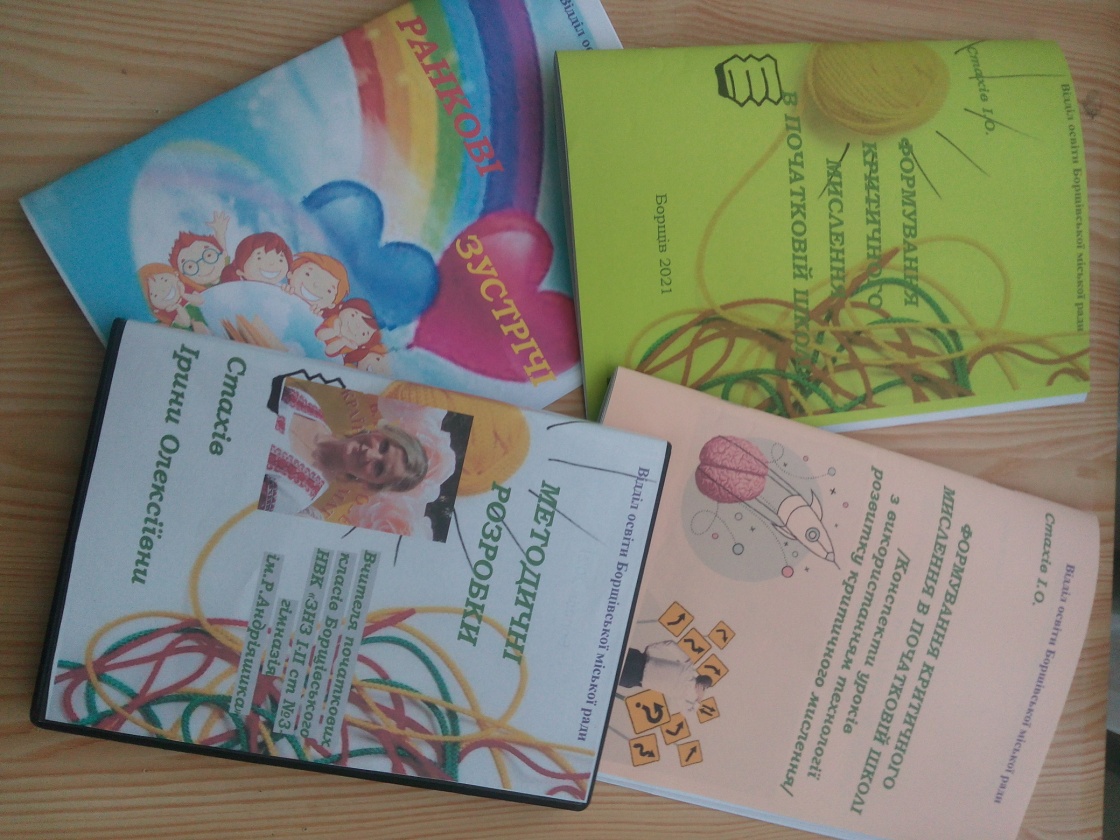 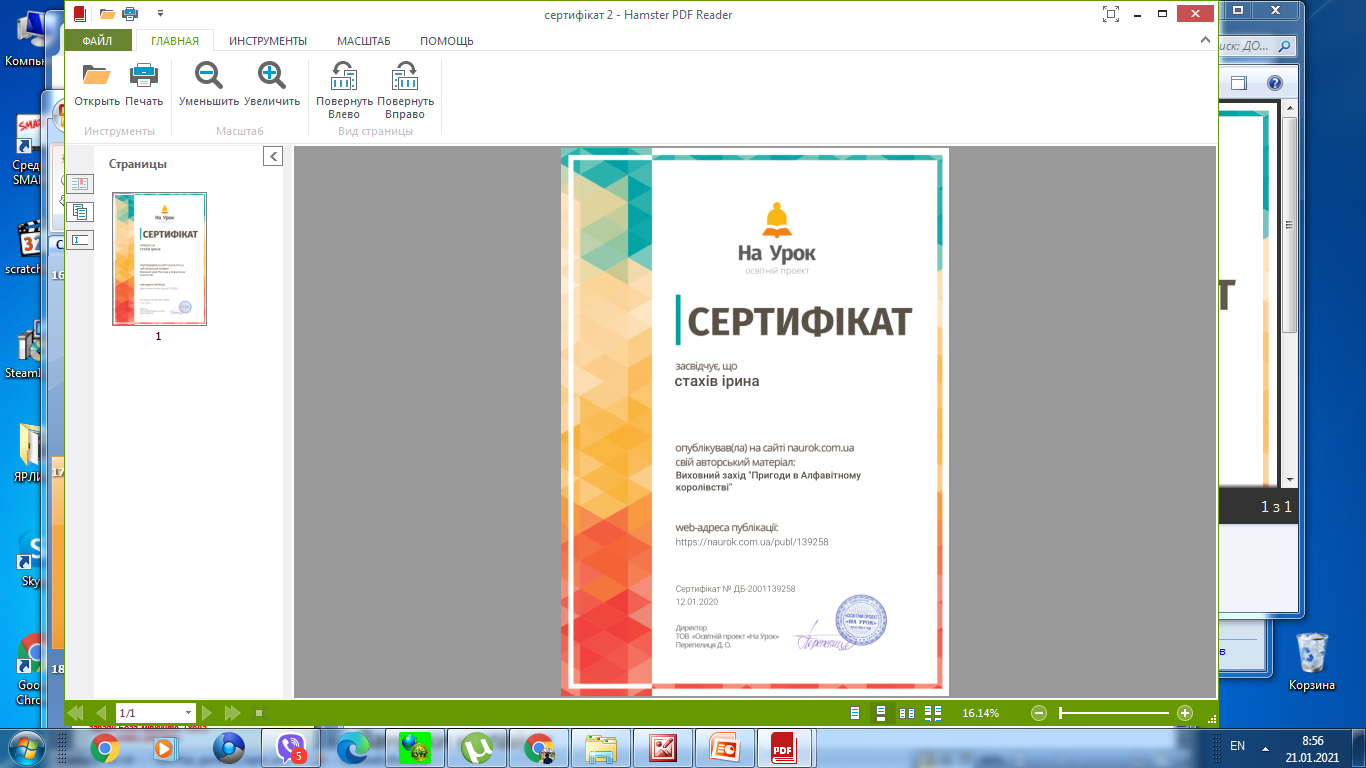 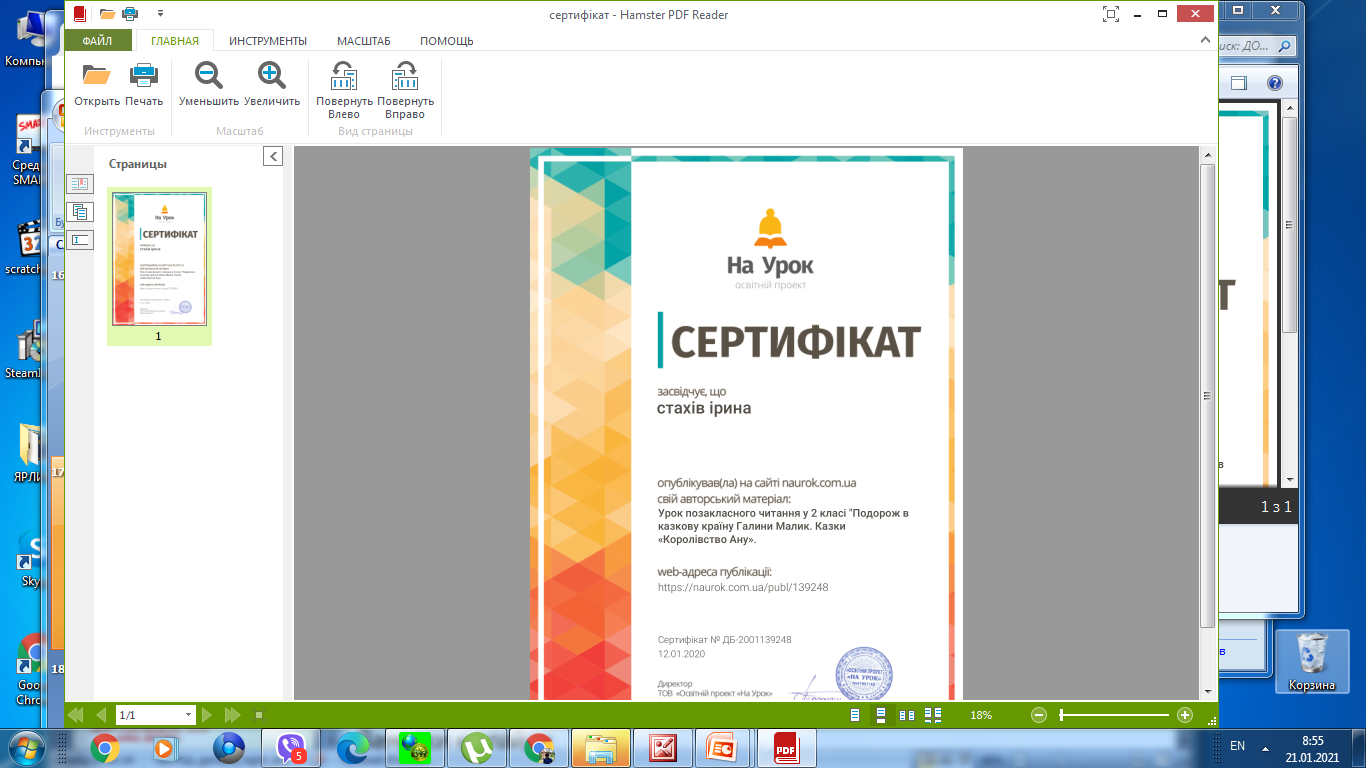 Не бійтесь нестандартних запитань чи відповідей учнів, адже ще Г.Лессінг зазначав: «Сперечайтесь, плутайтесь, помиляйтесь, але, заради Бога, міркуйте, і хоча хибно, але самі».
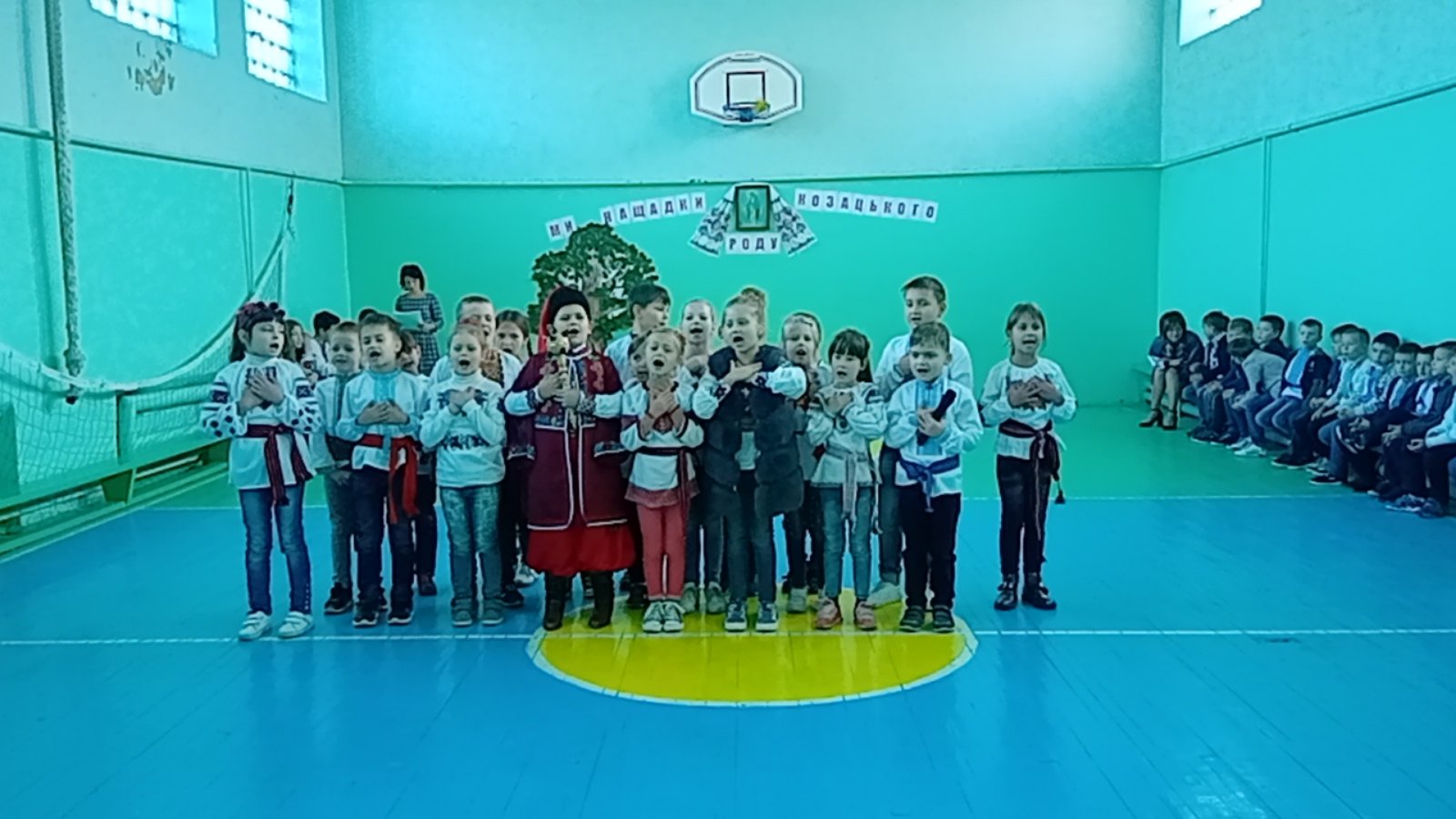